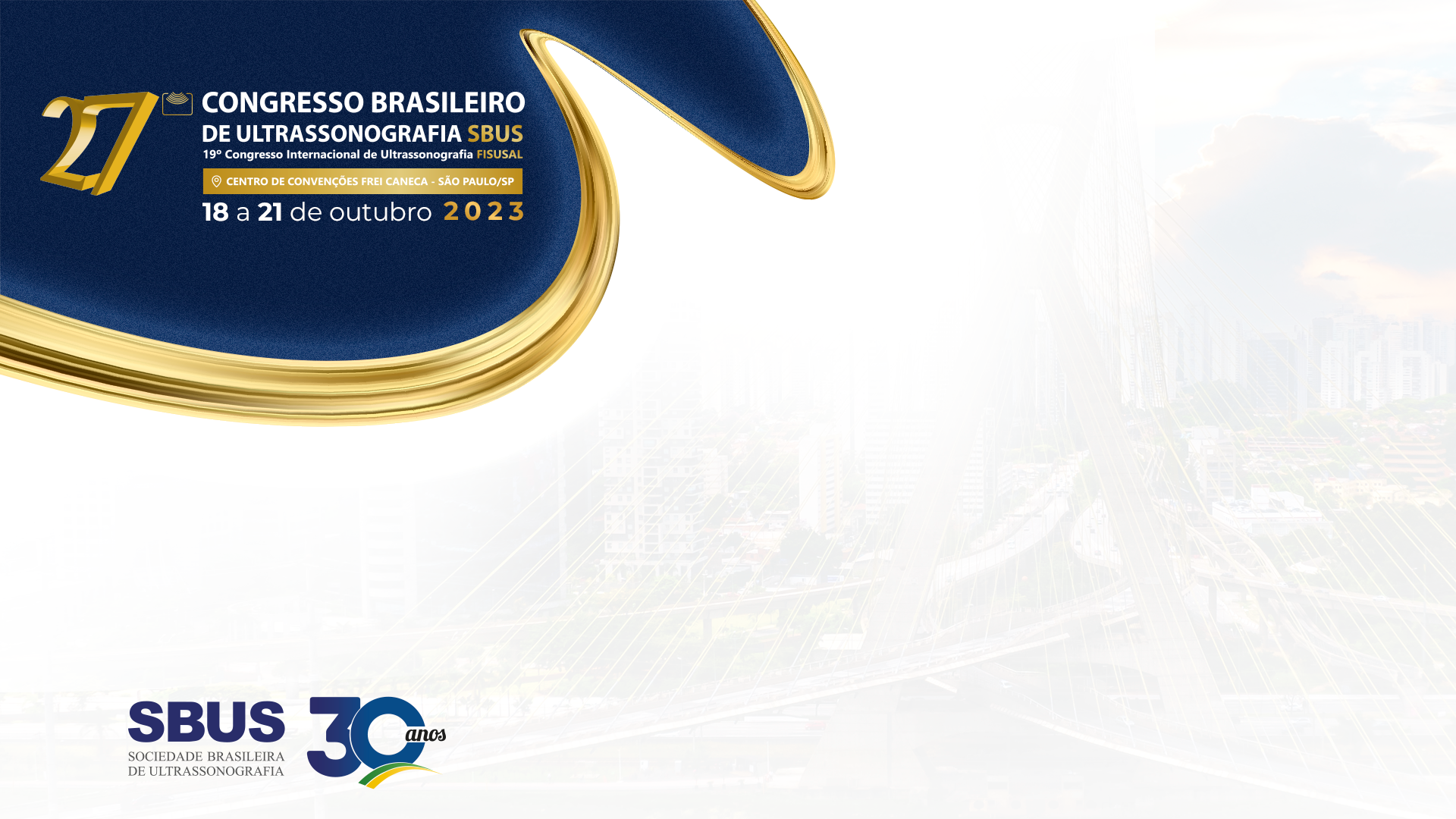 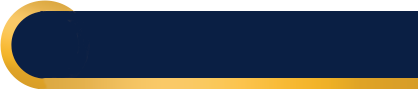 TÍTULO
ASPECTOS EPIDEMIOLÓGICOS E ULTRASSONOGRÁFICOS DA PLACENTA PRÉVIA
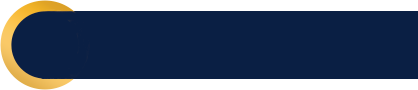 AUTORES
SPARA, P.G.; GADELHA, A.C.; ARAUJO, S.R.; FERNANDES, M.M.B.; PARANHOS, G.C; LEITE, R.S.
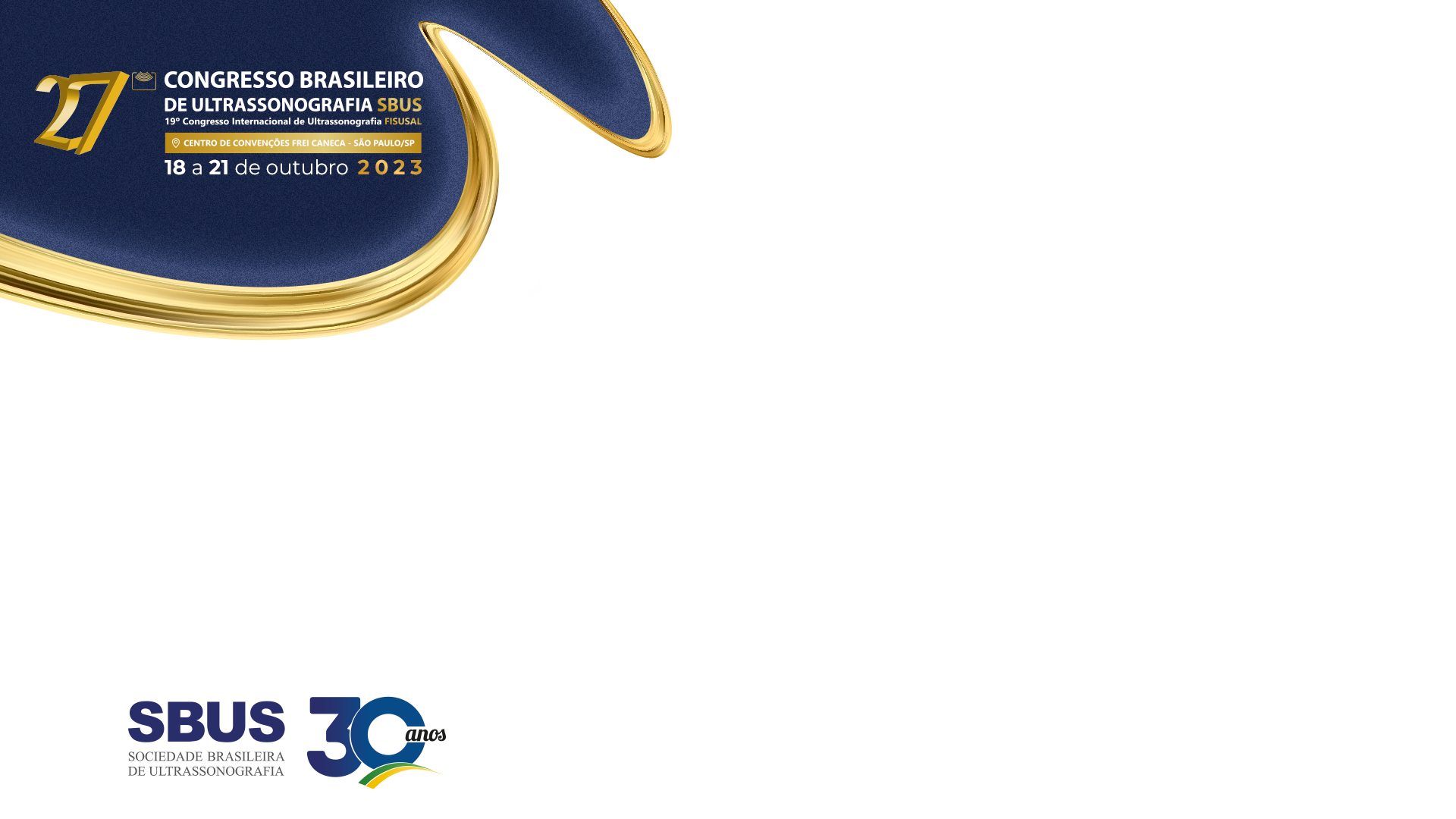 INTRODUÇÃO E OBJETIVOS
A placenta prévia consiste na implantação e desenvolvimento da placenta no segmento inferior do útero, previamente ao feto.
A ultrassonografia é útil para o diagnóstico anteparto dessa importante complicação obstétrica. 

O objetivo deste estudo foi avaliar os dados epidemiológicos e ultrassonográficos relacionados à placenta prévia.
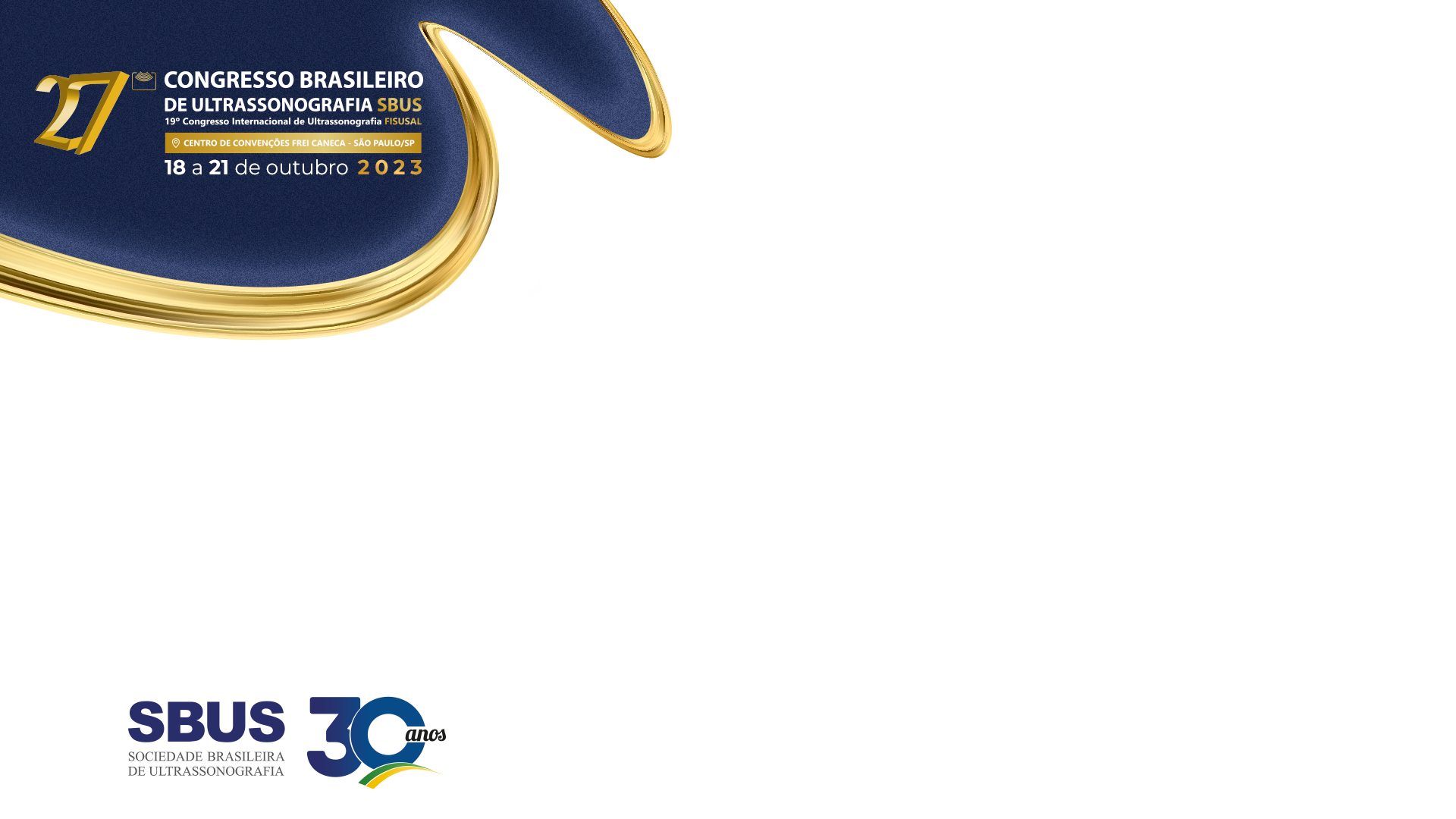 CASUÍSTICA E MÉTODOS
Avaliaram-se os dados de pacientes com diagnóstico de placenta prévia. 

Os dados foram coletados em protocolo de pesquisa próprio e a análise estatística foi realizada utilizando-se o programa estatístico SPSS 17.0.
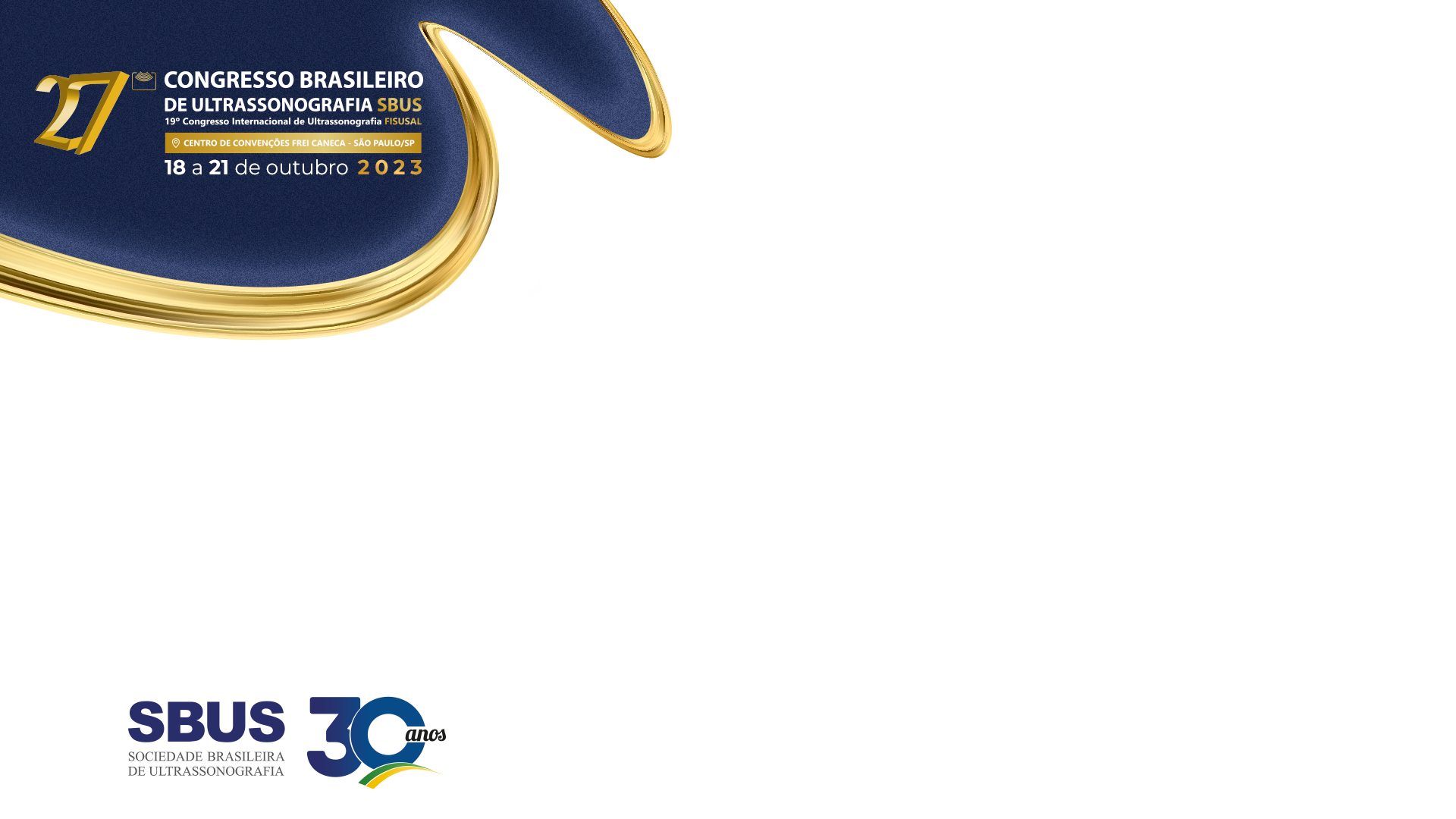 RESULTADOS E DISCUSSÃO
Foram diagnosticados 25 casos de placenta prévia no período avaliado. 

A idade média foi de 31,9±5,2 anos, sendo que 32,1% eram primíparas, portanto 67,9% eram multíparas. 
Das multíparas, 57,5% referiram antecedente de cesariana. 
O tabagismo esteve presente em 2 pacientes (8%).
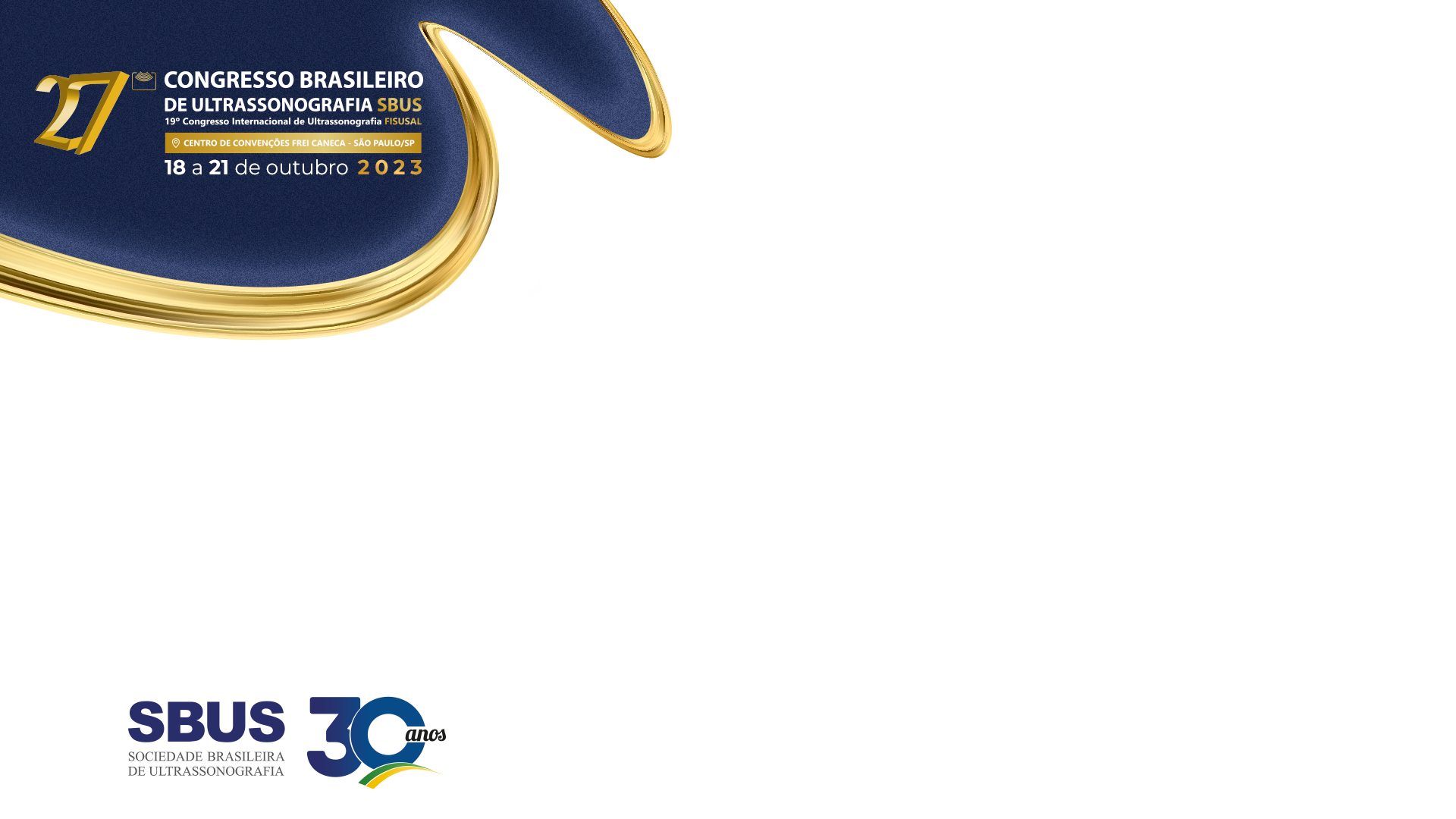 RESULTADOS E DISCUSSÃO
Todos os casos ocorreram em gestações únicas. 

Abortamento anterior a gestação atual foi relatado por 14 pacientes (56%). 

Em relação ao tipo de placenta prévia, 18 casos (72%) foram lateral, 5 casos (20%) marginal e 2 casos total (8%).
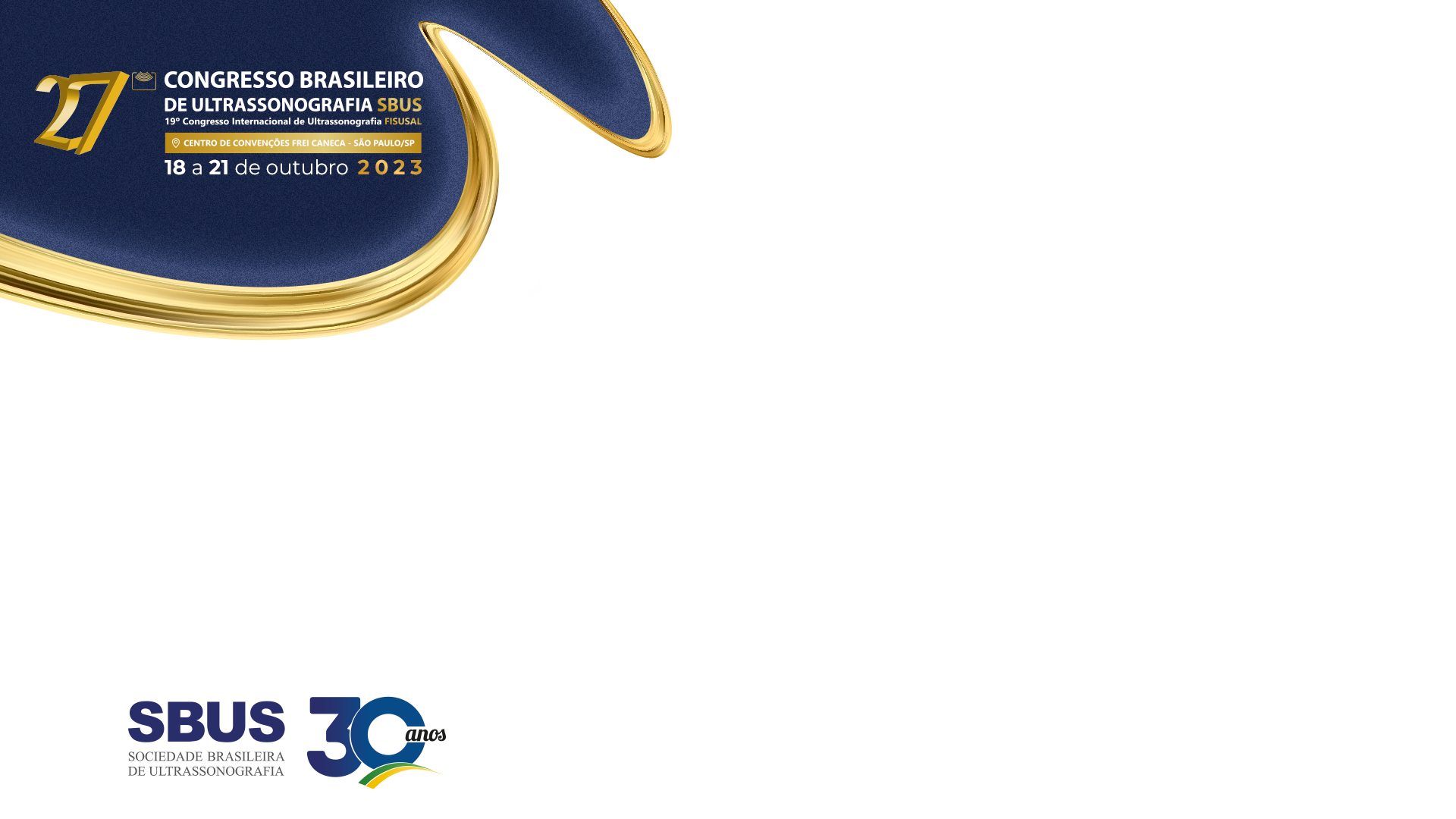 CONSIDERAÇÕES FINAIS
Os resultados permitem concluir que foram averiguados alguns dos principais fatores de risco para placenta prévia descritos na literatura, tais como idade materna avançada, multiparidade, antecedentes de cesariana e abortamento.

Por outro lado, o tabagismo, fator de risco associado a risco elevado para placenta prévia, não foi expressivo em nossa amostra. Além disso, observamos que a maioria é do tipo lateral à ultrassonografia.